Figure 1. Schematic illustration of the spatial search task.
Cereb Cortex, Volume 14, Issue 1, January 2004, Pages 73–80, https://doi.org/10.1093/cercor/bhg105
The content of this slide may be subject to copyright: please see the slide notes for details.
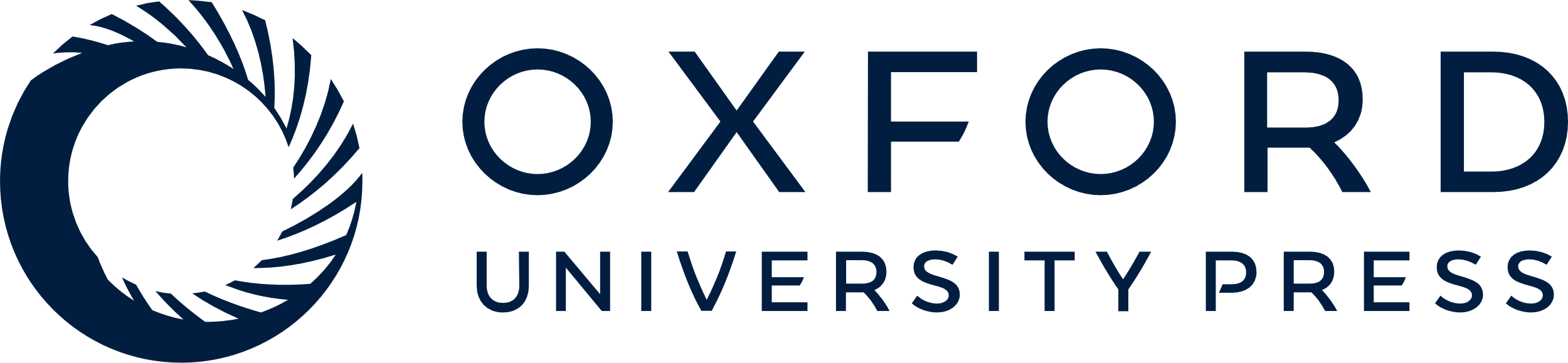 [Speaker Notes: Figure 1. Schematic illustration of the spatial search task.


Unless provided in the caption above, the following copyright applies to the content of this slide:]